Parallel Lines and Transversals
Angles and Parallel Lines
Parallel Lines
Parallel lines are coplanar lines that do not intersect
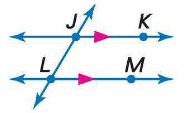 Skew Lines
Skew lines are lines that do not intersect and are not coplanar.
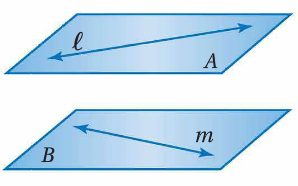 Parallel Planes
Parallel planes are planes that do not intersect.
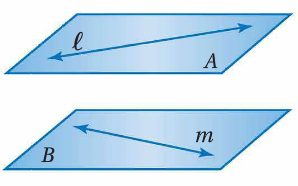 Examples
Transversals
A transversal is a line that intersects two or more coplanar lines at two different points.
Transversal Angle Pair Relationships
Corresponding Angles Postulate
If two parallel lines are cut by a transversal, then each pair of corresponding angles is congruent
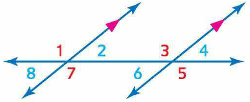 Parallel Lines and Angle Pairs
Examples
If m∠2 = 4x + 7 and m∠7 = 5x – 13, find x
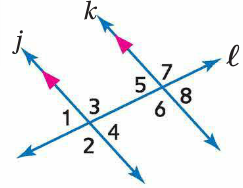 Perpendicular Transversal Theorem
In a plane, if a line is perpendicular to one of two parallel lines, then it is perpendicular to the other.
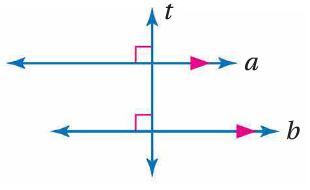 Examples
Identify all planes parallel to plane DEH.
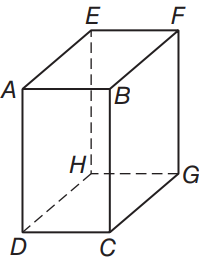 Examples
Identify all segments parallel to plane AB.
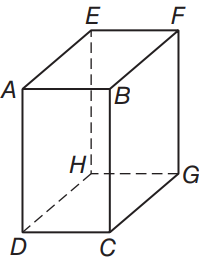 Examples
Identify all segments that intersect GH.
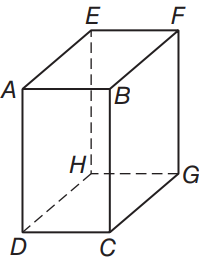 Examples
Classify each pair of angles as alternate interior, alternate exterior, corresponding, or consecutive interior angles.

∠4 and ∠5
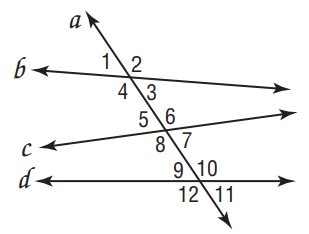 Examples
Classify each pair of angles as alternate interior, alternate exterior, corresponding, or consecutive interior angles.

∠3 and ∠6
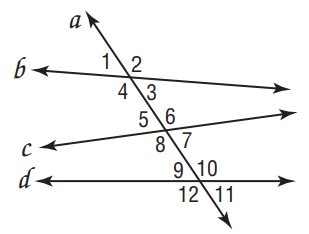 Examples
Classify each pair of angles as alternate interior, alternate exterior, corresponding, or consecutive interior angles.

∠7 and ∠11
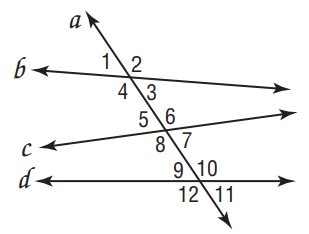 Examples
Indentify the transversal connecting each pair of angles. Then classify the relationship between each pair of angles.

∠2 and ∠12
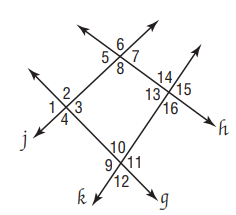 Examples
Indentify the transversal connecting each pair of angles. Then classify the relationship between each pair of angles.

∠13 and ∠10
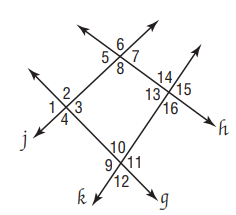 Examples
Indentify the transversal connecting each pair of angles. Then classify the relationship between each pair of angles.

∠6 and ∠14
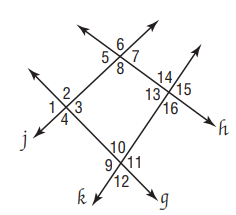 Examples
If m∠2 = 70, find the measure of each angle. 




∠3
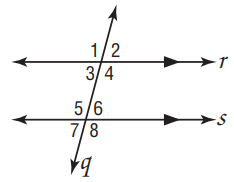 Examples
If m∠2 = 70, find the measure of each angle. 




∠1
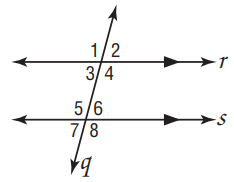 Examples
If m∠2 = 70, find the measure of each angle. 




∠6
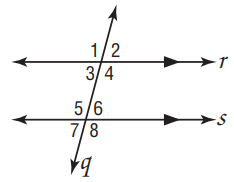 Examples
Find the value of the variables in the figure.
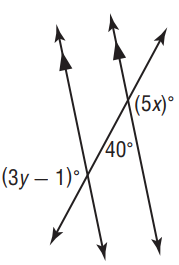 Examples
Find the value of the variables in the figure.
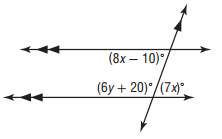 Examples
Find the value of the variables in the figure.
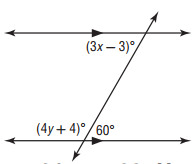